12.5 Volume of Pyramids and Cones
Essential Question:
  How do you find the volume of a      	 Pyramid and Cone?
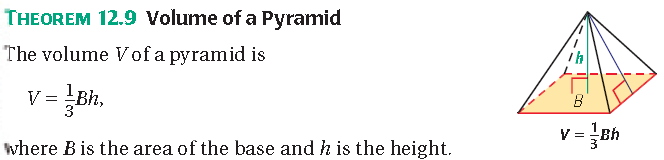 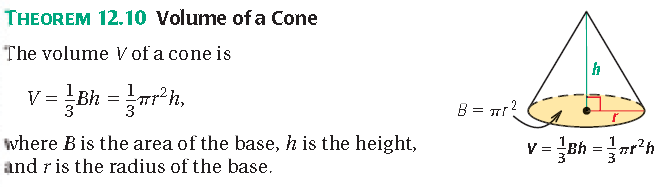 Example 1:
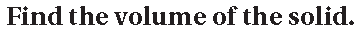 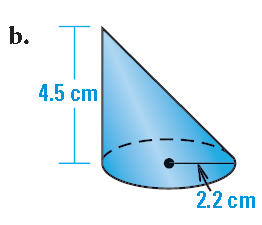 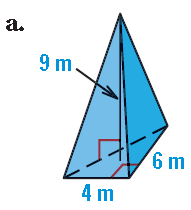 Example 2:
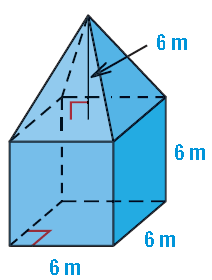 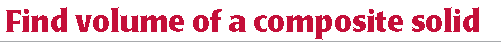 Example 3:
Find the volume of the solids, leave answers in terms of Pi and simplified radical form
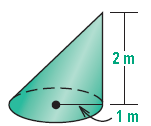 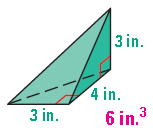 Example 3 continues:
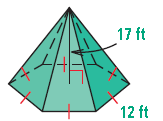 Homework:

Page 832:  #3, 4, 5, 9, 10, 12, 13, 15, 21